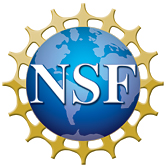 Modern High-Temperature Superconducting tape
found suitable for magnets up to 50 teslas and beyond

D. Abraimov1, J. Jaroszynski1, Y. Zhang2, A. Francis1, A. Constantinescu1, Y. L. Viouchkov1,  and D. C. Larbalestier1;
1  National High Magnetic Field Laboratory, Florida State University;   2 SuperPower Inc.

Funding Grants:  G.S. Boebinger (NSF DMR-1157490, NSF DMR-1644779)
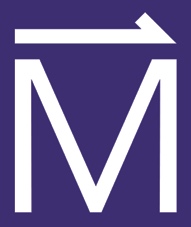 Two reports from the National Academy of Sciences have determined that a 60T DC magnet is a high priority for the nation. This 60T magnet will necessarily rely heavily on improvements in high-temperature superconducting (HTS) materials that can be wound into magnets, with the present-day leading candidate conductor being state-of-the-art Rare Earth Barium Copper Oxide (REBCO) tape [Fig 1a]. 

In order to make realistic conceptual designs of future magnets, researchers must measure critical conductor properties to the highest magnetic fields possible and must determine valid extrapolations to predict critical current density (Jc) behavior in presently inaccessible domains of magnetic field, temperature, and magnetic field orientation, q, where q=0˚ is defined as the magnetic field perpendicular to the plane of the tape conductor.
 
Recent measurements in the MagLab’s 45T hybrid magnet allowed researchers from the MagLab and SuperPower, Inc. to determine that the power law dependence of Jc on magnetic field, first observed from 5T to 30T, remain valid up to 45T for temperatures below 10K  [Fig.1b].  For magnetic field in the plane of the tape conductor (q = 90˚), almost no magnetic field dependence is observed, even at high temperatures  [Fig.1c]  

Our data shows that design of ultra-high-field magnets, capable of reaching 50T and higher, is feasible using the latest high critical current density REBCO tape.
a)
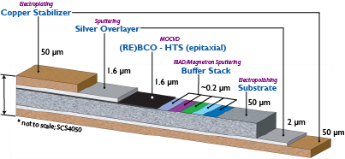 Ic~B -a
b)
c)
Fig.1 (a) Schematic cross-section of the multi-layer REBCO tape conductor in which the REBCO layer is less than 1% of the total thickness of the tape.      (b) Jc (B,T) for magnetic field perpendicular to the REBCO tape with 7.5% Zr doping; (c) Jc (B,T) for magnetic field in the plane of the tape from a new R&D version of REBCO tape with 15% Zr doping.
Facilities and instrumentation used:  45T hybrid magnet from the DC Magnet User Facility and instrumentation from the Applied Superconductivity Center
[Speaker Notes: Photo M3-1216-4 BN1 15% Zr doping]
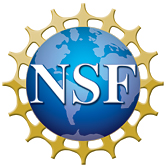 Modern High-Temperature Superconducting tape
found suitable for magnets up to 50 teslas and beyond

D. Abraimov1, J. Jaroszynski1, Y. Zhang2, A. Francis1, A. Constantinescu1, Y. L. Viouchkov1,  and D. C. Larbalestier1;
1  National High Magnetic Field Laboratory, Florida State University;   2 SuperPower Inc.

Funding Grants:  G.S. Boebinger (NSF DMR-1157490, NSF DMR-1644779)
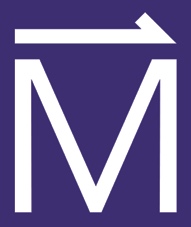 What is the finding?   A collaboration between the MagLab and SuperPower, Inc. tested one of SuperPower’s modern high-temperature superconducting tapes in the MagLab’s world-record DC magnet, the 45T hybrid magnet. The researchers measured the ability of the tape to carry superconducting electrical current even in these high magnetic fields, finding the “critical current density”, Jc, to be well over 1 million amps per square centimeter when the magnetic field is perpendicular to the tape, and over 7 million when the magnetic field is in the plane of the tape (the “parallel field” orientation).
Why is this important? These critical current densities are exceptionally high and allow for the conceptual design of magnets that will reach 50T and beyond.
Why did this research need the MagLab?  The MagLab is the only lab that can provide 45T DC magnetic fields.
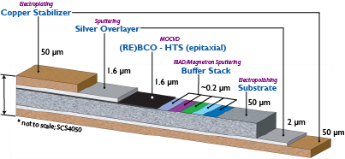 Above: Schematic cross-section of the multi-layer REBCO tape conductor in which the REBCO layer is less than 1% of the total thickness of the tape.      
Right:  Superconducting critical current density, Jc (B,T), for magnetic field perpendicular to the REBCO tape with 7.5% Zr doping.  Note that the value of Jc  at T=4.2K remains well over 1 million amps per square centimeter, even in magnetic fields extrapolated to 50T and beyond.
Facilities and instrumentation used:  45T hybrid magnet from the DC Magnet User Facility and instrumentation from the Applied Superconductivity Center
[Speaker Notes: 1. What is the finding?
Here to be included a short description in layman language of the finding
 
2. Why this finding is important?
A short description of why the finding is important for scientific community, technology, society, etc…
 
3. Why NHMFL? 
The answer to this question should provide information on why this finding could be achieved (only) at NHMFL (what unique capability of MagLab was essential for this finding).]